Yrd.Doç.Dr.Nehir VAROL
TSUNAMİ
TSUNAMİ NEDİR ?
Japonca'da "Liman Dalgası" anlamına gelen "Tsunami" sözcüğü okyanus ya da denizlerin dibinde oluşan deprem, volkan patlaması ve bunlara bağlı çökmesi, zemin kaymaları gibi tektonik olaylar sonucu denize geçen enerji nedeniyle oluşan uzun salınımlı dev deniz dalgasına tsunami denir.
TSUNAMİ’NİN ÖZELLİKLERİ NELERDİR ?
Tsunamiler, derin denizlerde fazla hissedilmezken sığ kıyılarda yüksekliği 30 metreyi geçen dalgalara neden olmaktadır.

 Tsunami dalgalarının ilki ve sonuncusu genelde zayıftır. Aradaki dalgaların yıkıcı etkisi daha fazladır.

Tsunami dalgalarının hızı diğer dalgalara göre çok fazladır. Bazen hızları saatte 900 km’yi geçmektedir.
Yeryüzünde tsunamilere en sık rastlanan yer Büyük Okyanus ve Hint Okyanusu kıyılarıdır. Atlas Okyanusu ve Akdeniz kıyıları da tsunami bakımından riskli bölgelerdir.

Tsunami dalgası içinde canlıların hareket etmesi olanaksızdır. Bu tür dalgalar, kıyıdaki suyun karaya doğru ilerlemesine neden olur ve kıyının bir kısmı su altında kalır.
NEDENLERİ NELERDİR ?
Deniz altında meydana gelen depremlerde fay hattı boyunca gerçekleşen çökmeler, tsunaminin başlıca nedenidir. Diğer bir deyimle normal ya da ters fay sonucu, deniz tabanında gerçekleşen düşey yöndeki hareketler bu tür dalgalara neden olmaktadır.
Deniz altındaki volkanik patlamalar sonucu, su kütlesine bir basınç uygulandığından su kütlesi yukarı doğru itilir. Bu hareket deniz seviyesinin değişmesine ve büyük dalgaların oluşmasına neden olur.
NASIL OLUŞUR ?
1.OLUŞUM  EVRESİ
  Okyanus tabanındaki yer kabuğu kırılarak deprem oluşur. Bunun sonucunda okyanus ya da deniz suyunun dengesi bozulur ve su kütlesi karıştırılır.
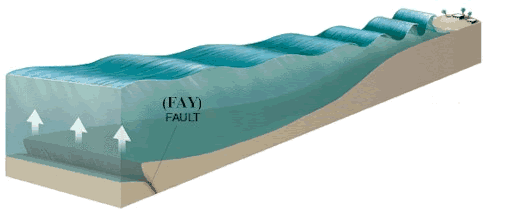 2. YAYILMA EVRESİ
Oluşan  dalgalar açık denizlerden kıyılara doğru hızla yayılır.
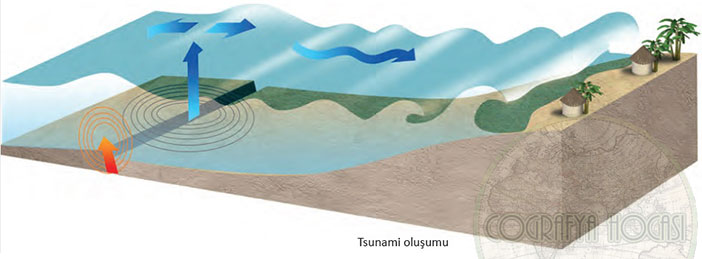 3. SEL – TUFAN EVRESİ
Karalar, kıyılardaki yerleşim alanları, tesisler, limanlar su altında kalır.
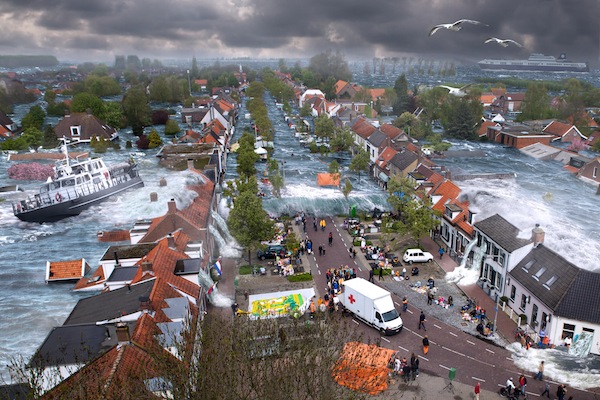 NASIL KORUNMALIYIZ ?
Deniz kıyısında yerleşim yeri seçerken; tsunami riskini de diğer doğal afetler(deprem, sel, tayfun vb.) gibi değerlendirmek alınabilecek ilk önlemdir.
 Küçük bir depremde bile Tsunami olabilir. Hemen yüksek yerlere doğru gidilmelidir.
 Deniz yanında yalıyar biçiminde yüksek bir yamaç varsa hemen yüksek yerlere doğru gidin.
Tsunami'nin ilk dalgası geldikten sonra tehlikenin geçtiğini sanmayın bazen ikinci dalga ilk dalgadan daha büyük olabilir.
Radyodan Tsunami haberlerini dinleyip gerekenleri yapın.

 Tsunaminin deniz kıyısına ilk gelişi su düzeyinin anormal biçimde yükselmesi ya da çökmesiyle kendini belli eder. Tsunaminin bu öncü zayıf ilk dalgası, arkasından gelecek olan iki ya da üç kuvvetli dalganın habercisidir. Bu durumda yapılacak tek şey; kıyıdan uzaklaşmaktır. Deniz içerisinde seyir halinde bulunanlar ise kıyıdan uzaklara, derin sulara giderek dalganın kendilerine ve deniz taşıtına vereceği zararı azaltabilir hatta önleyebilir. Deniz kıyısında olanların ise, denizden uzaklara ve yükseklere gitmeleri gerekmektedir.
TARİHTE YAŞANAN EN BÜYÜK TSUNAMİLER
Bristol Tsunamisi (1607): 2 bin kişi hayatını kaybetti.

Rodos Tsunamisi (1609): 10-12 bin kişi yaşamını yitirdi.

Lizbon Tsunamisi (1755):  Ölü sayısı 100 bindi ve bu tam olarak Lizbon nüfusunun üçte birinden fazlaydı.

Krakatoa Volkanı Patlaması ve Tsunamisi (1883): 36 bin kişi yaşamını bitirdi.

Sanriku Tsunamisi (1896):  20 binin üzerinde kişi hayatını kaybetti.
Şili Tsunamisi (1960): Kayıtlara geçen en büyük depremlerden olan 9,5 büyüklüğündeki deprem Büyük Okyanus boyunca 2220 can alan dalgaları tetikledi. Şili açıkların denizin dibinde oluşan 9,5’lik bu deprem sonrasında yine son yüzyılın en büyük ve en güçlü dalgaları görüldü. 11 metre yüksekliğindeki tsunami Şili’de bin Hawaii’de 61 bin kişinin ölümüne sebep oldu.

Vajont Barajı, İtalya (1963):  2 bin insan hayatını kaybetti.

Hint Okyanusu Tsunamisi (2004):  9,15 büyüklüğündeki deprem sırasında oluşan tsunamide 283 bin insan hayatını kaybetti. Bu olay tsunami tarihinin en ölümcül olayıydı.

2011 Töhoku Depremi ve Tsunamisi: 11 Mart 2011’de Japonya’nın Töhoku bölgesinde 9,0 büyüklüğünde oluşan depremdir. Depremde hayatını kaybeden kişi sayısı 15 bin 828 olarak tespit edilmiştir.
KAYNAKÇA
https://www.cografyaegitimi.biz/konu/tsunami-nedir-tsunami-nasil-olusur.46/
https://www.dunyaatlasi.com/tsunami-nedir-nasil-olusur/
https://tsunamilerveetkileri.weebly.com/tsunamiye-kar351305-al305nabilecek-oumlnlemler-nelerdir.html
http://ibb.gov.tr/trTR/SubSites/DepremSite/Pages/TsunamidenKorunmakIcinNeYapilabilir.aspx